Person A Speaking Cards
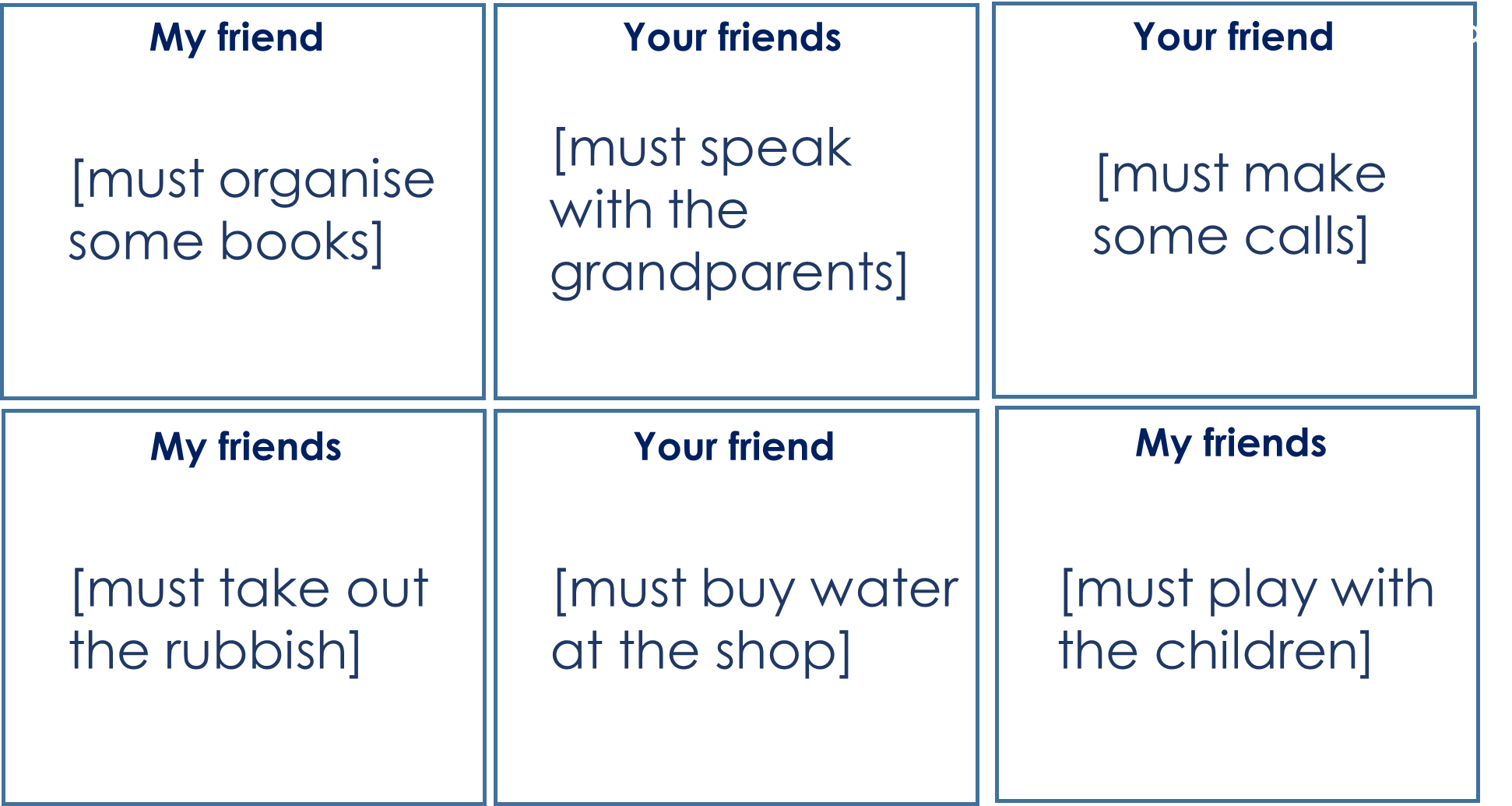 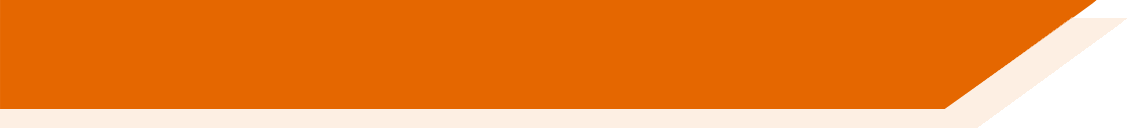 Person B Speaking Cards
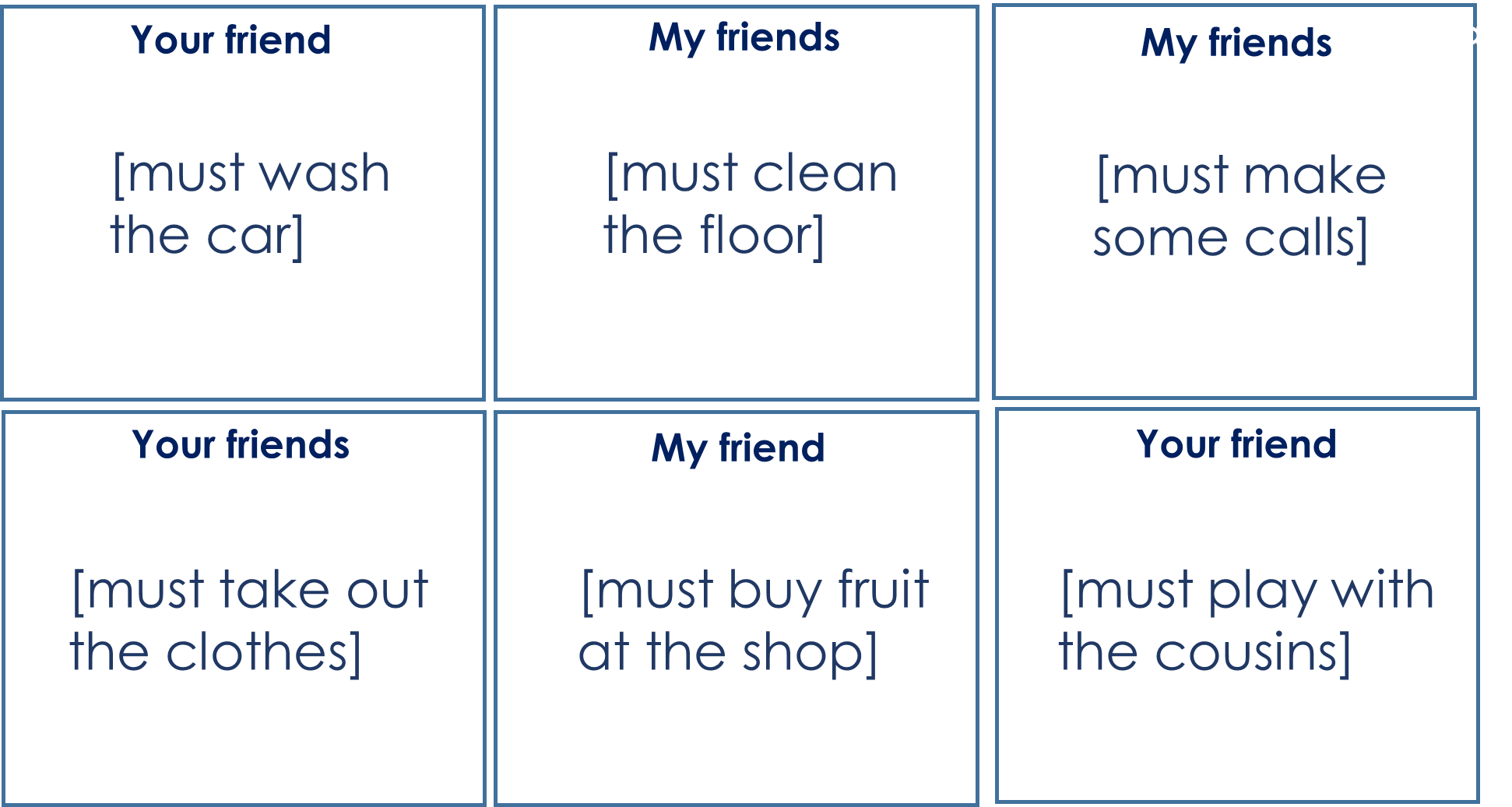